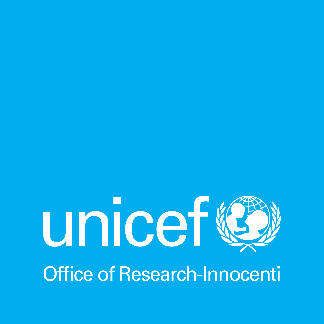 Reflections on evidence related to services and systems
Ramya Subrahmanian
Chief, Child Rights and Protection, UNICEF Innocenti

CRANK Global Meeting
December 6, 2022
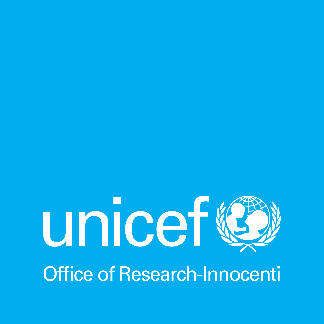 What we do know
Evidence is limited on services and systems reforms that can sustain gender-responsive institutional mechanisms and therefore contribute to gender-transformative impacts for girls and women.
The GNB literature review points out that what we do know is: 
Women and girls have unique needs that health and social services are not able to meet, typically.
But when they do, gender-transformative approaches such as utilized in Ethiopia’s Health Extension programme can reduce child marriage 

So, we know services and systems can work for our desired outcomes, but they often do not.
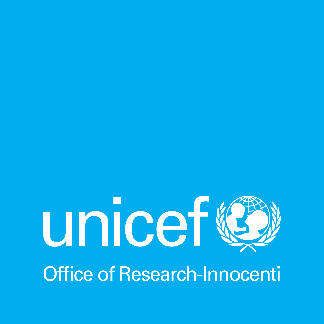 What we need to know
We need therefore to know:
 i) more about specific institutional barriers along the chain of design and delivery (including everyday implementation) tailored to context;

ii) more about lessons where there are success stories along the chain. 

This will move us to transfer lessons from programmes to systems, and to start thinking about how what we are learning from this increase in evidence can sustain, and also be scaled up appropriately.
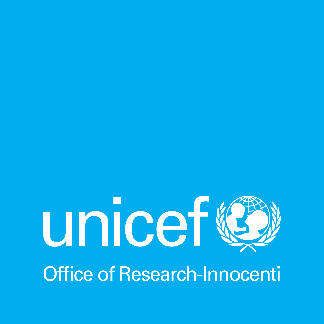 Parameters for thinking about responsive and transformative services and systems
Access – Are people enabled and encouraged to use services?
Diversity – Are users of services representative of the wider community the services are located in?
Inclusion – Do they feel well-treated and respected? 
Belonging – Do they feel heard? Are there grievance and redressal mechanisms? Is there community-level citizen monitoring?

These questions can be adapted and used for providers of services as well, to capture their own experiences, constraints and opportunities in providing services, and working within typically hierarchical sectors and systems.
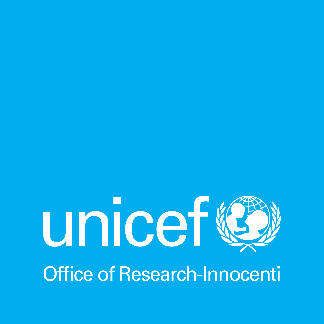 Thinking about “change levers”
Work at Innocenti on gender-responsive and age-sensitive social protection has led to the conceptualization of “change levers” for gender-responsive social protection systems (which can be used across sectors).

These include (but are not restricted to): 
1. Individual and institutional behaviours, norms, rules and practices – the shift from “enforcement” to “responsiveness” may require more attention to how policy designers and programme implementers think about and execute their mandates.
2. Political commitment and incentives – how the broader political and policy narrative is framed can influence how design and implementation takes place including on financing.
3. Institutional capacity – Internal and external capacity to make and sustain changes, including the role of expert support to strengthen systems and services
4. Accountability – participation and engagement of social movements, children’s and women’s rights advocates, and communities in regular meetings and discussions about policy and programmatic direction

Data and evidence are a key and cross-cutting aspect of leveraging change. 

Source: UNICEF Innocenti (2020) Gender-Responsive Age-Sensitive Social Protection: A conceptual framework WP-10_Gender-Responsive-Age-Sensitive-Social-Protection.pdf (unicef-irc.org)
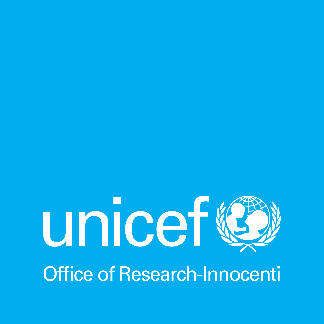 Concluding reflections
We need to shift more to:
Addressing the “know-do” gap
Carry out more implementation research and process evaluations to learn from everyday change with implementers and people working within services and systems
Explore barriers and bottlenecks in real time
Connect implementers to learn from each other – and address gender and other equity gaps within implementation cadres (e.g being sensitive to specific issues of women implementers and frontline workers)